コードオブコンダクト（行動規範）
トレーニング
説明
コードオブコンダクト（行動規範）は社員の仕事が倫理的、合法的かつ適切な方法で行われることを支援します。
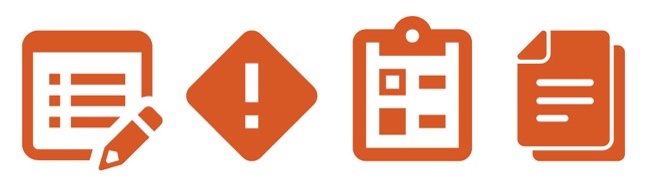 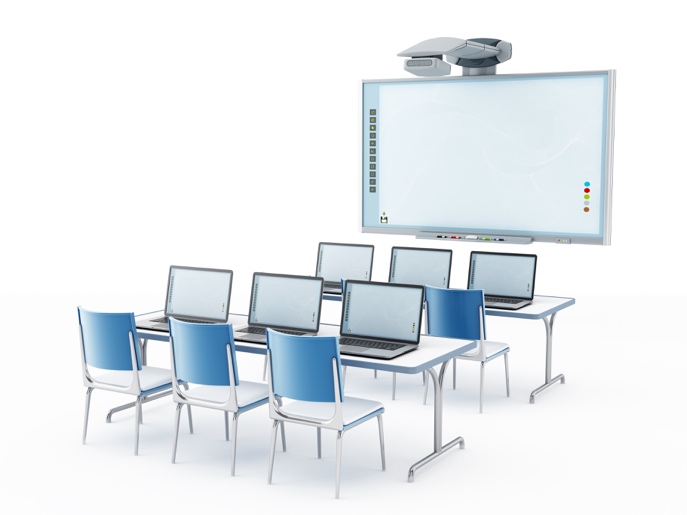 どのように役に立つのでしょうか？
コードオブコンダクト（行動規範）トレーニングではコード（規範）の具体的な要素を説明します。また、社員それぞれの職務遂行を導くために役に立ち、コンプライアンスへの責任について教育をし、倫理行動および合法的行為への会社のコミットメントを強化します。
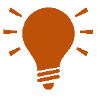 方法
全ての役員、取締役および社員にコードオブコンダクト（行動規範）を提示する（新入社員の採用時も含む）。
社員が自分の行動に関連している義務と責任を確実に理解するために、入社時オリエンテーションの一環としてコードオブコンダクト（行動規範）トレーニングを提供し、また定期的にも実施する。
各トレーニングセッションの出席者の記録のために出席者署名用紙を活用する。
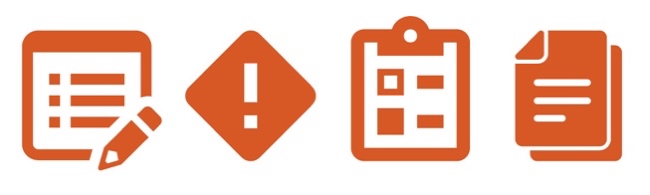 考慮すべきその他の文書
コードオブコンダクト（行動規範）
出席者署名用紙
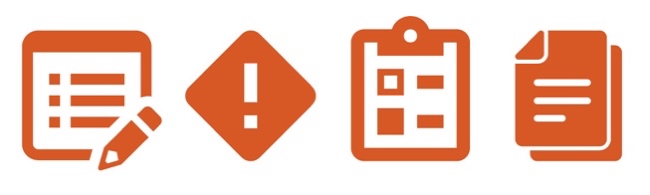 1
コードオブコンダクト（行動規範）
導入
説明
コードオブコンダクト（行動規範）は社員、役員および取締役が倫理行動および合法的行為への会社のコミットメントを遵守する義務と責任を遂行するための指針を規定します。
説明
コミットメント
3
責任
適用
導入
コミットメント
職務において、適用される法律や規則に違反したり、会社の評判、またはお客様もしくは第三者との関係を損なう可能性のある不正行為に携わってはいけません。賄賂や不適切な支払いの申し出、要求、支払い、受け取りは決して行ってはいけません。
説明
コミットメント
4
責任
適用
導入
責任
コードオブコンダクト（行動規範）を理解し遵守すること、また方針や法律に違反しているかもしれないと思われることを報告することはあなたの責任です（第三者により提起された違反も含む）。
説明
コミットメント
5
責任
適用
導入
適用
コードオブコンダクト（行動規範）は全ての社員、役員、取締役、社長および所有者（オーナー）（総称して「社員」と呼びます）に適用されます。
説明
以下のスライドでは全社員に適用され、遵守しなければならない原則を詳述しています。
コミットメント
6
責任
適用
基本方針
利益相反は、個人的な利益が何らかの形で会社の利益と干渉する、または干渉するように見える場合に発生します。また、社員、取締役もしくはその家族が会社の地位を理由に不当な個人的利益を得る場合にも発生する可能性があります。
以下の方針は全社員に適用されます：

法の遵守
会社は、全ての適用される法律、規則および規制を遵守し、また会社の倫理基準に従って事業および業務を行います。

利益相反
個人の利益、公的な責任および会社の利益と干渉したり、干渉しているように見えることは避けなければなりません。何らかの利益相反が考えられる場合は上司に相談する必要があります。

公正な取引
全ての社員は会社の顧客、サプライヤー、競合他社および独立監査人を公正かつ透明性のある方法により対応し、操作、隠蔽、特権的な情報の乱用もしくは事実の虚偽表示などにより誰かを不当に利することはありません。
法の遵守
利益相反
公正な取引
マーケティングと販売
情報の記録と報告
政治献金
斡旋料
7
基本方針
（続き）
斡旋料（便宜を図ってもらうための支払金）とは日常的な官僚的プロセスの迅速化や促進を意図した低額の支払いであり、通常は下級官僚が要求します。
以下の方針は全社員に適用されます：

マーケティングと販売  
会社ならびに社員は、製品およびサービスを正確に説明し、製品およびサービスのマーケティングと販売に適用される規制および法的要件を遵守します。

情報の記録と報告 
会社および社員は、全ての情報を正確かつ正直に記録および報告し、虚偽であることがわかっている文書や声明に故意に署名をしたり提出したりしません。

政治献金
会社を代表しての政治献金、もしくは政党、候補者または選挙運動へのその他の支援は不適切な事業への利益を得ようとする試みであると受け取られる可能性があるため禁止されています。

斡旋料（便宜を図ってもらうための支払金）
不適切な影響力を得るための違法な斡旋料の支払いは禁止されています。
法の遵守
利益相反
公正な取引
マーケティングと販売
情報の記録と報告
政治献金
斡旋料
8
コードオブコンダクト（行動規範）の遵守
コードオブコンダクト（行動規範）を理解してそれを遵守し、方針や法律に違反している可能性があると思ったことを報告することはあなたの責任です。
報告
コードオブコンダクト（行動規範）に反するあらゆる事象、リスクもしくは問題は直ちに社員、該当するディビジョンまたは運用部門の責任者であるマネジャーに報告しなければなりません。
現地の法律で認められていれば、報告は匿名で行うことが可能であり、いかなる種類の報復の対象にもなりません。


解雇
コードオブコンダクト（行動規範）に従わない場合は、必要に応じて、解雇を含む懲戒処分を受けることがあります。
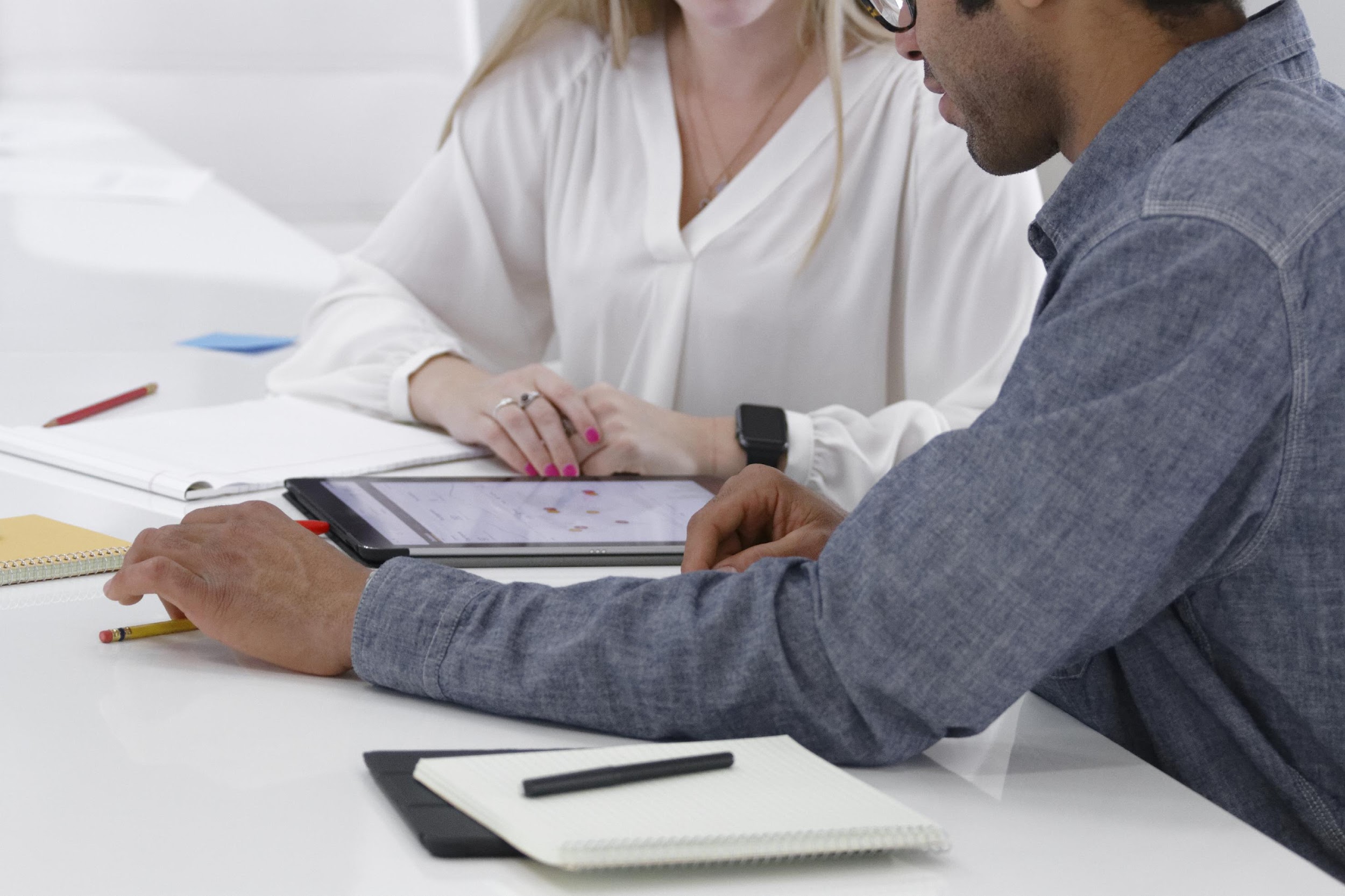 9